L1Topo Firmware
Proc FPGA Development status
Realtime data path	90%
MGTs                         	100% / Under Test
Decoding of input TOBs	85%
Baseline Algorithms	100%
Readout path	
Data Merging		80%
Packet creation		60%
Register definitions	70%
ROD interface		60%
Control	        	Under test
Control FPGA (v.2=7-series, v.3=UltraScale+)
Ethernet / IPbus	v.2 	100%		v.3 	50%
Board Monitoring	(v.3) 	50%
Status summary
Redistribution of algorithms studied
Interfaces successfully tested
Control F/W activities on v.3 will resume once new Topo module is running w. mezzanine v.3  (Nov.)
Next steps
Finalizing decoding of input TOBs 
Final integration Infrastructure, Algos, Readout
Resource utilization: Topological Algorithms
Compare old and new distribution
Goal to distribute resource utilization evenly
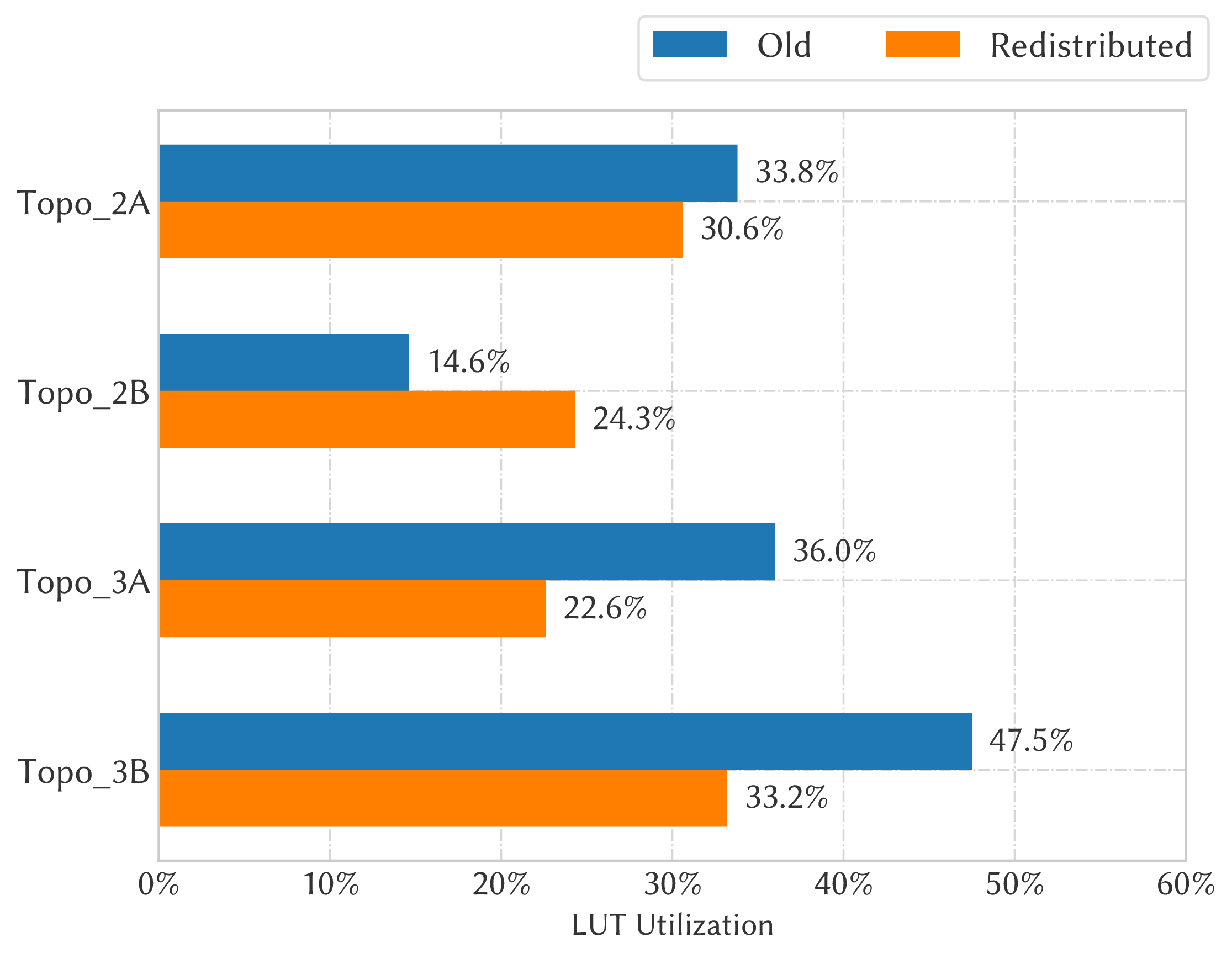 Topo LUT utilization for the topological FPGAs
9th April 2019
Ian Brawn on behalf of TDAQ
[Speaker Notes: Status:
If item is in development, make a rough estimate of how complete development is, and colour-code it:
0-30% = red
40-70% = amber
80-100% = green
Under test or tested (where applicable) means development is complete excepting minor debug, and testing is in progress/completed

Utilisation bar charts are clipped from Vivado]
L1Topo Software, Documentation & Integration
Software	
Register map (XML)	50%
Module Control Package	50%
Calibration Database Tools	?????
Connectivity Database Tools	?????
SW-ROD Plugin	?????
Diagnostics Tools	50% 
Monitoring Histograms	0%
Test Vector Generation	0%
Bit-wise simulation	* %
Documentation	
User Manual	0%
Data Formats	70% ?
Algorithm Specification	80%
Integration	
eFEX	90 % jFEX	98 % gFEX	80 % CTP/MUCTPI	30 %
DCS	0 %
Hub/ROD TTC	?? %
Hub/ROD readout	?? %
FELIX	0 %
SwROD	0 %
TDAQ	0 %


Note: L1Topo Software derived from jFEX. Please refer to jFEX status. We expect to have it migrate to Topo in 1st week of November. Fall-back: standalone control and monitoring tools.
9th April 2019
Ian Brawn on behalf of TDAQ
2
[Speaker Notes: Status:
If item is in development, make a rough estimate of how complete development is, and colour-code it:
0-30% = red
40-70% = amber
80-100% = green
Under test or tested (where applicable) means development is complete excepting minor debug, and testing is in progress/completed

Utilisation bar charts are clipped from Vivado]
STF Slice Tests
TREX–eFEX protocol test	Not Done/ In progress / Done
TREX–gFEX protocol test	Not Done/ In progress / Done
TREX–jFEX protocol test	Not Done/ In progress / Done
eFEX–Topo protocol test	Done +
gFEX–Topo protocol test	Almost done *
jFEX–Topo protocol test	Done
eFEX Readout RT data → ROD	Not Done/ In progress / Done
gFEX Readout RT data → FELIX	Not Done/ In progress / Done
jFEX Readout RT data → ROD	Not Done/ In progress / Done
Topo Readout RT data → ROD	In progress
TREX Readout RT data → FELIX	Not Done/ In progress / Done
eFEX data → FELIX	Not Done/ In progress / Done
jFEX/Topo data → FELIX	Not Done
FELIX → SW ROD	Not Done/ In progress / Done
Data extraction from SW ROD	Not Done/ In progress / Done
Full eFEX readout path	Not Done/ In progress / Done
Full jFEX readout path	Not Done/ In progress / Done
Full Topo readout path	Not Done/ In progress / Done
Full gFEX readout path	Not Done/ In progress / Done
Full TREX readout path	Not Done/ In progress / Done
eFEX–Topo–Readout test	Not Done/ In progress / Done
gFEX–Topo–Readout test	Not Done/ In progress / Done
jFEX–Topo–Readout test	Not Done/ In progress / Done
TREX–eFEX–Readout test	Not Done/ In progress / Done
TREX–gFEX–Readout test	Not Done/ In progress / Done
TREX–jFEX–Readout test	Not Done/ In progress / Done
TREX–eFEX–Topo Slice	Not Done/ In progress / Done
TREX–gFEX–Topo Slice	Not Done/ In progress / Done
TREX–jFEX–Topo Slice	Not Done/ In progress / Done
Full Slice test	Not Done/ In progress / Done

+: might wish to test for larger channel count, *: waiting for final agreement on exact CRC
9th April 2019
Ian Brawn on behalf of TDAQ
3
[Speaker Notes: Mark in Not Done, In Progress or Done,
Where “Done” means you don’t need to repeat any aspect of this test before moving to the next stage]